Marketing programs plan
Program 1
Program 2
Program 3
Activity
xx/xx/xxxx
Activity
xx/xx/xxxx
Activity
xx/xx/xxxx
Activity
xx/xx/xxxx
Activity
xx/xx/xxxx
Activity
xx/xx/xxxx
Activity
xx/xx/xxxx
Activity
xx/xx/xxxx
Activity
xx/xx/xxxx
Activity
xx/xx/xxx
Activity
xx/xx/xxxx
Activity
xx/xx/xxxx
Click here to create a cloud-based marketing plan in Aha!
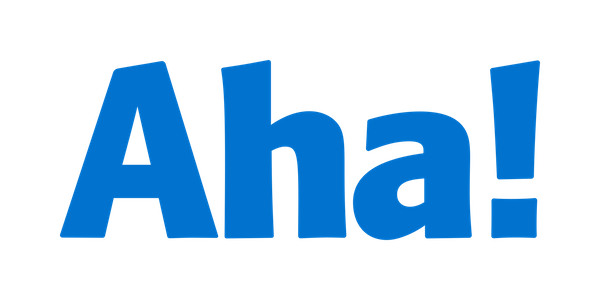